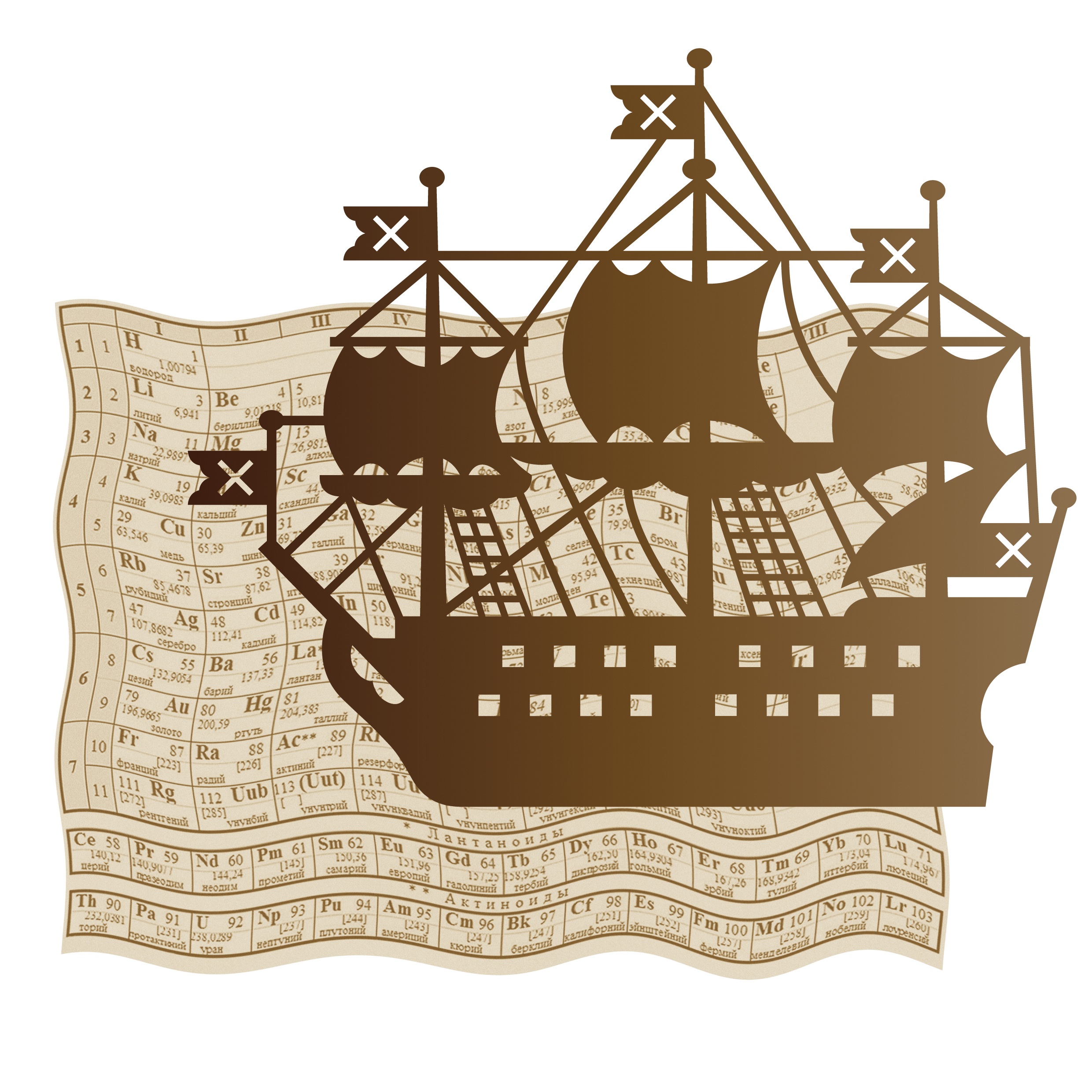 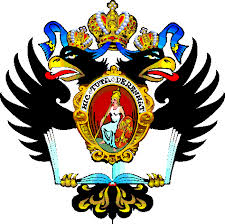 Химия в Санкт-Петербурге. Тенденции развития науки в Санкт-Петербургском 
государственном университете
Ежегодное общее собрание членов химического общества
Санкт-Петербург, 19 декабря, 2013
Динамика публикаций и рост импакт-фактора по направлению «химия»
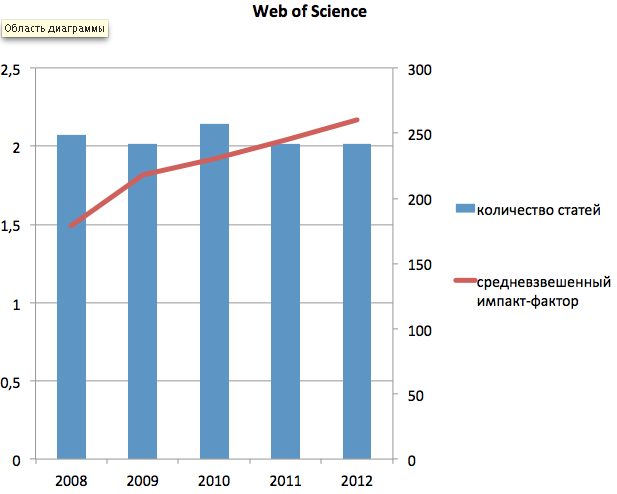 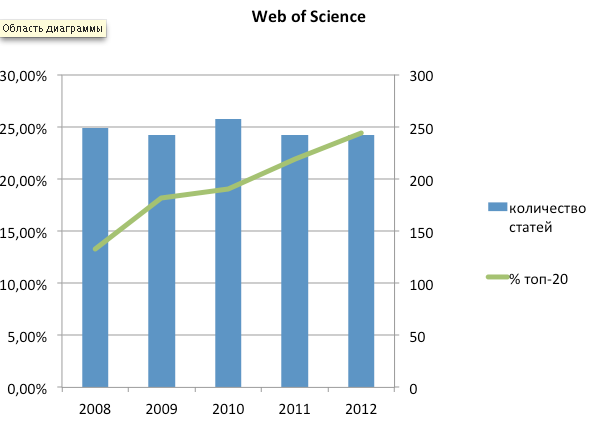 Начало выплат
Начало выплат
Рейтинг и цитирование по направлению «химия»
Научно-педагогические кадры СПбГУ: 		6 000
Научно-педагогические кадры химфака: 	350 (6%)

Общее цитирование СПбГУ (2011):		14 000
Общее цитирование «химиков» (2011):		3 900 (28%)
Вклад в публикационную активность превышает вклад в численность научно-педагогических кадров
Динамика цитирования Спбгу по направлению «химия»
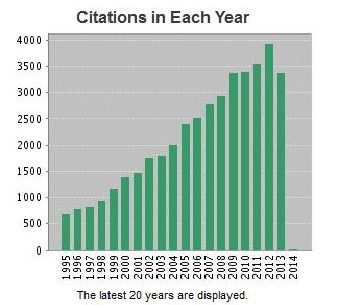 Начало выплат
Достижения химиков спбгу
Доминирование по числу и рейтингу публикаций в СПб;
Высокая динамика роста цитирования;
Разработанные критерии распределения надбавок;
Наивысшая доля молодёжных грантов и премий;
Лучшая программа поддержки молодёжи;
Активное привлечение «свежих сил» со стороны;
Эффективная система проведения конференций.
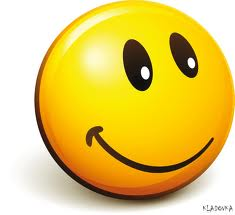 Химический факультет относится к числу наиболее 
динамично развивающихся факультетов университета